07
UKURAN SEBARAN DATA
PENGUKURAN SIMPANGAN BAKU (STANDART DEVIASI) DATA TIDAK BERKELOMPOK
Sampel:
Populasi:
PENGUKURAN STANDART DEVIASI (SIMPANGAN BAKU) DATA TIDAK BERKELOMPOK
PENGUKURAN STANDAR DEVIASI DATA TIDAK BERKELOMPOK
PENGUKURAN STANDAR DEVIASIDATA BERKELOMPOK
Hitunglah simpangan baku dari modal 40 perusahaan  (dalam jutaan rupiah) sebagai berikut:
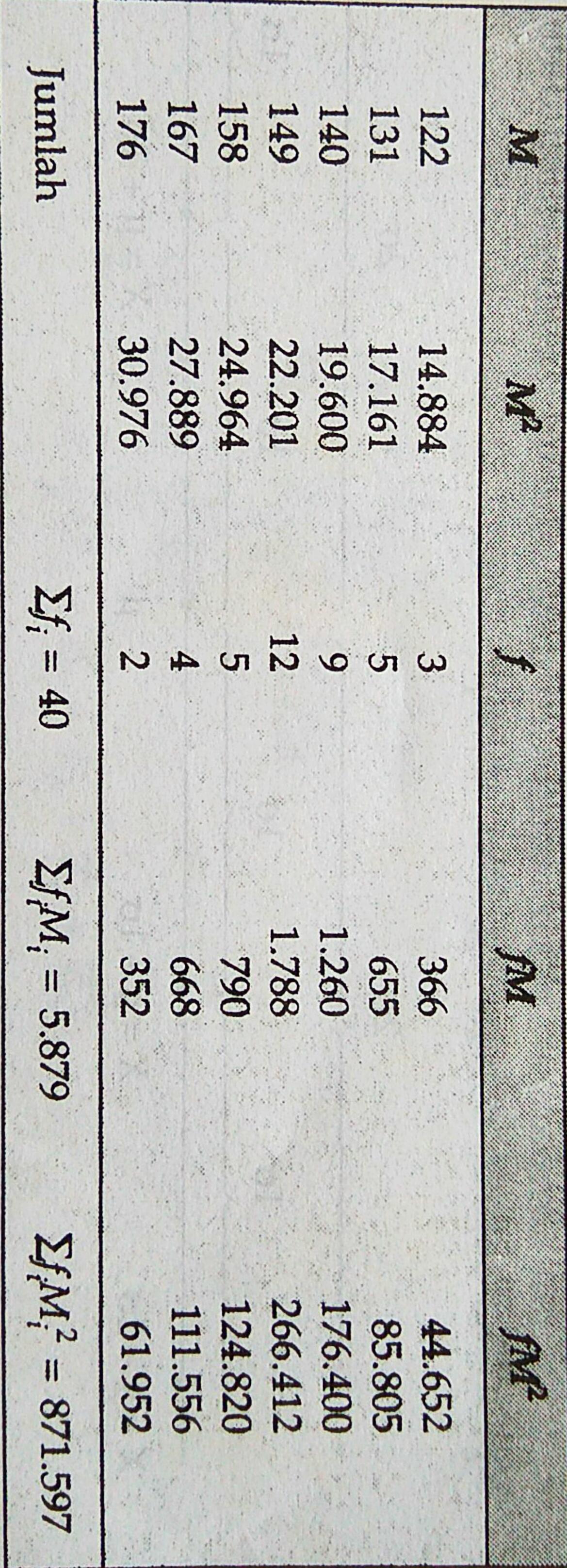 PENGUKURAN VARIASI DATA BERKELOMPOK
PENGUKURAN VARIAN DAN STANDAR DEVIASIDATA TIDAK BERKELOMPOK
PENGUKURAN VARIANS DAN STANDAR DEVIASIDATA TIDAK BERKELOMPOK
Penyelesaian:
Nilai varian tinggi badan mahasiswa adalah 30.32cm dengan standar deviasinya pada 5.51cm